Image Processing
1. Pendahuluan
1
Content:

Aplikasi Citra
Pengertian Citra Digital
Pengertian Piksel
Sampling 
Kuantisasi
Jenis Citra
RGB Citra
2
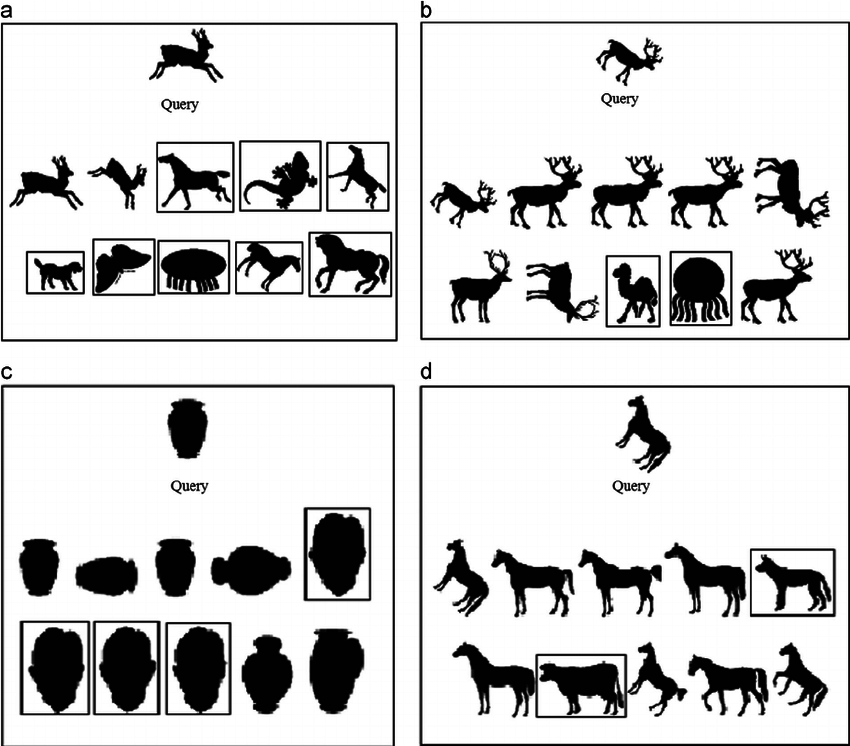 Contoh Penerapan Pengolahan Citra (1)
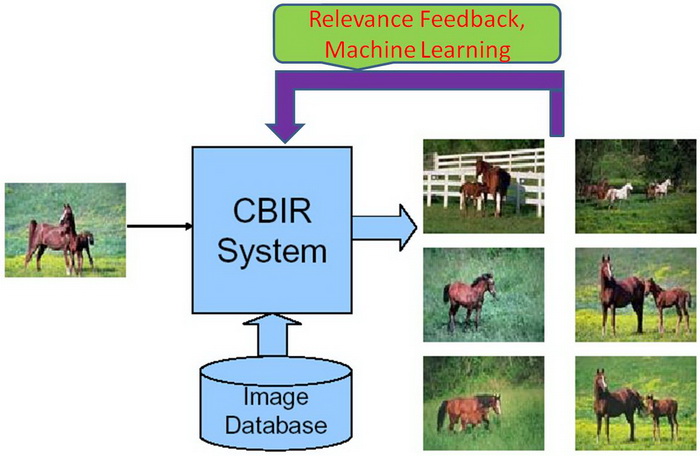 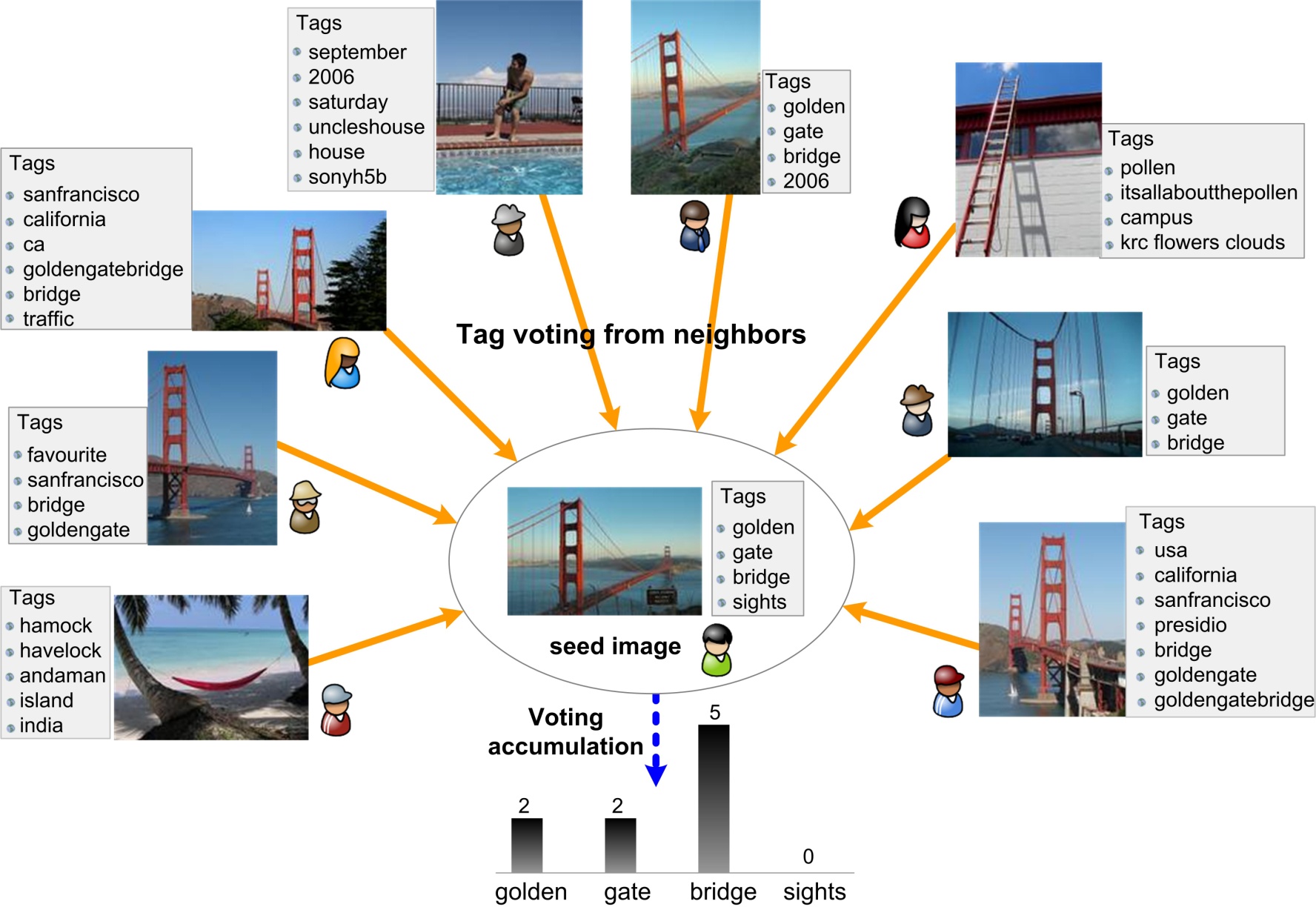 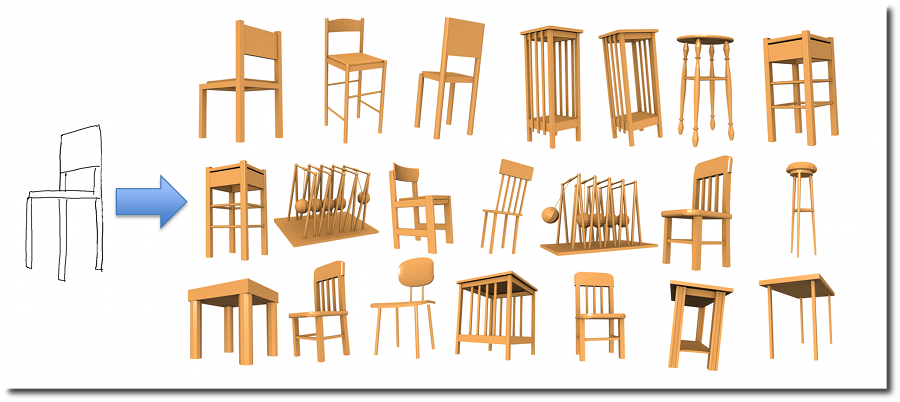 http://www.techiwarehouse.com/userfiles/Image%20Retrieval.jpg
http://perso.telecom-paristech.fr/~boubek/papers/SBSR-Talk/images/SBSR.png
https://www.researchgate.net/profile/Slimane_Larabi/publication/260215391
3
https://ivi.fnwi.uva.nl/isis/publications/2008/LiICMIR2008/image.png
Citra Digital
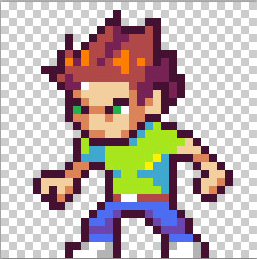 http://porites.geology.uiowa.edu/pixels.gif
http://www.raywenderlich.com/wp-content/uploads/2012/06/PixelArtTutorial.png
4
Citra Digital
Citra berwarna mempunyai 3 nilai setiap pikselnya ; citra grayscale mempunyai 1 nilai pada setiap pikselnya
Kotak-kotak yang masing-masingnya berisi 1 intensitas warna
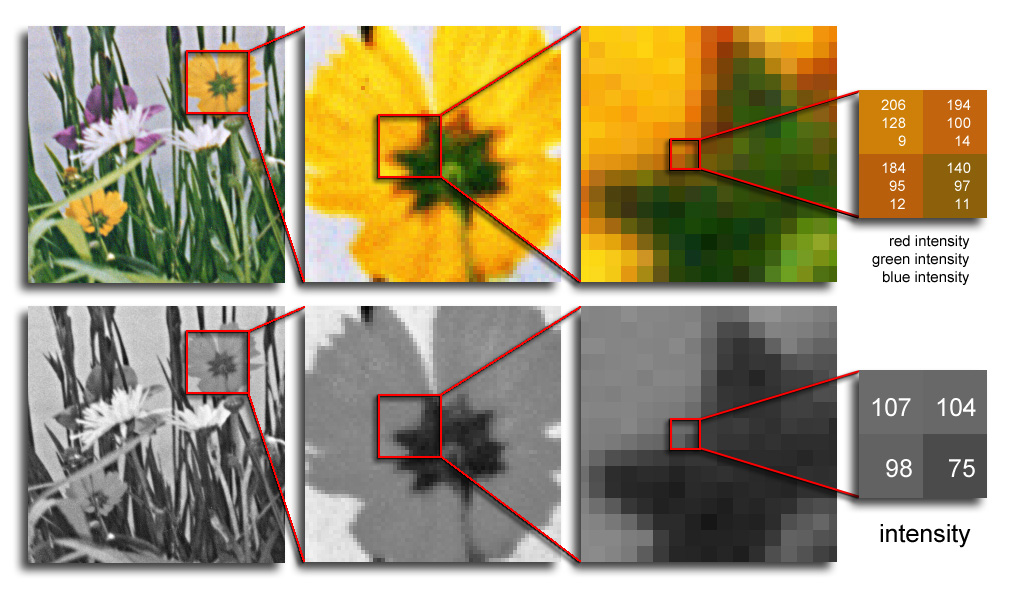 Masing-masing kotak disebut piksel (picture element)
5
Pengertian Citra Digital
Citra Digital
Citra digital merupakan fungsi intensitas cahaya f(x,y), dimana harga x dan y merupakan koordinat spasial dan harga fungsi tersebut pada setiap titik (x,y) merupakan tingkat kecemerlangan citra pada titik tersebut;

Citra digital adalah citra f(x,y) dimana dilakukan diskritisasi koordinat spasial (sampling) dan diskritisasi tingkat kecemerlangannya/keabuan (kwantisasi);

Citra digital merupakan suatu matriks dimana indeks baris dan kolomnya menyatakan suatu titik pada citra tersebut dan elemen matriksnya (yang disebut sebagai elemen gambar / piksel / pixel / picture element / pels) menyatakan tingkat keabuan pada titik tersebut.
6
Piksel
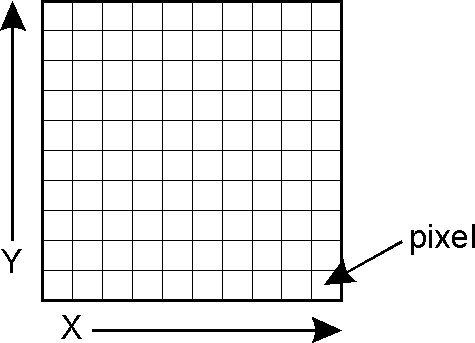 Citra Digital, I, dipetakan dari 2D kotak-kotak yang sama dengan nilai diskrit, {p = (r,c)}, pada himpunan nilai bulat positif, {I( p)}, atau himpunan nilai vektor, misal :, 
    {[R G B]T(p)}.
Pada masing-masing kolom pada masing-masing baris I ada sebuah nilai.
Pasangan ( p, I( p) ) inilah yang disebut sebuah  “pixel” (picture element).
http://porites.geology.uiowa.edu/pixels.gif
7
Piksel
p = (r,c) adalah piksel yang diindek pada lokasi baris, r, dan kolom, c.
I( p) = I(r,c) adalah nilai piksel pada lokasi p.
Jika I( p) adalah nilai tunggal maka I adalah citra biner/monokrome
Jika I( p) adalah vektor (dalam urutan nilai) maka I mempunyai multiple bands/ banyak layer (misal., citra berwarna).
8
Pixel Location:  p = (r , c)
Pixel : [ p, I(p)]
Pixel Value:  I(p) = I(r , c)
Piksel
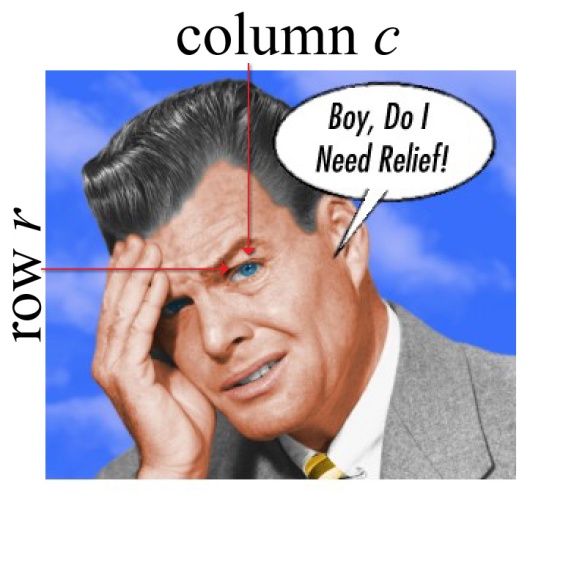 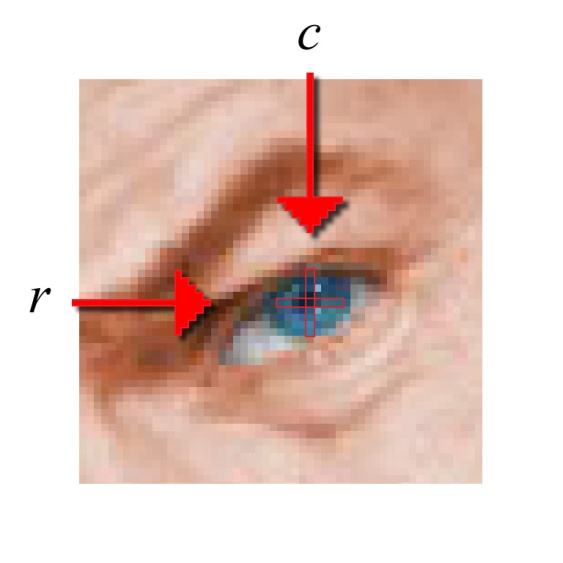 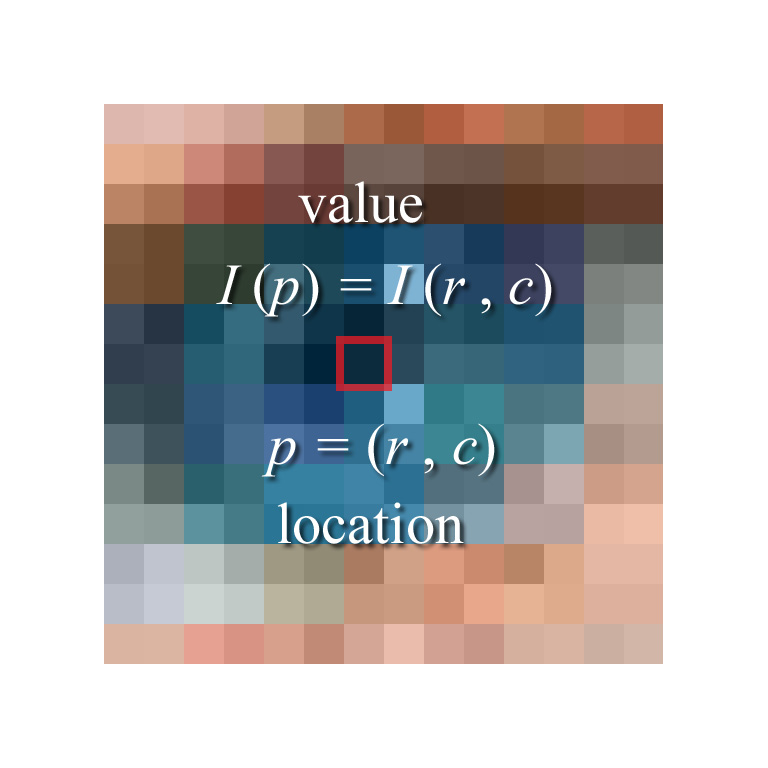 9
Pixel : [ p, I(p)]
Piksel
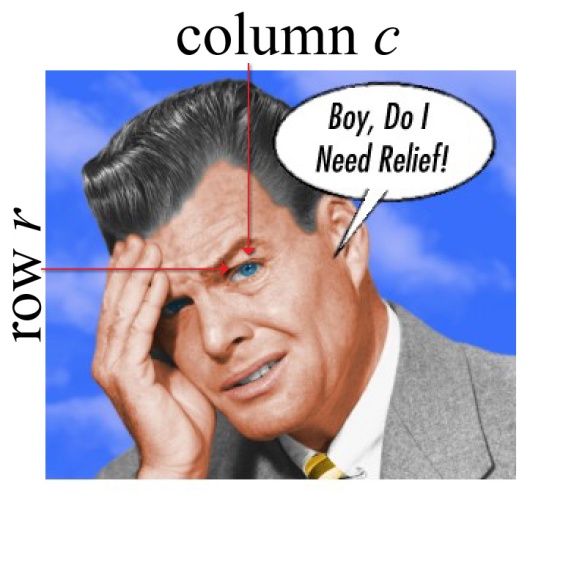 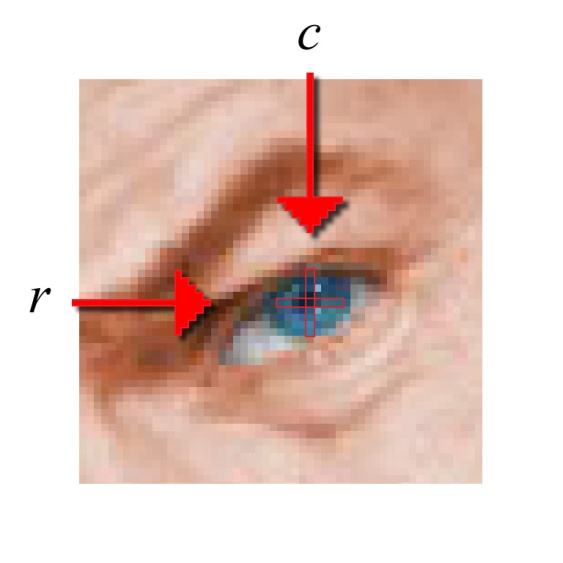 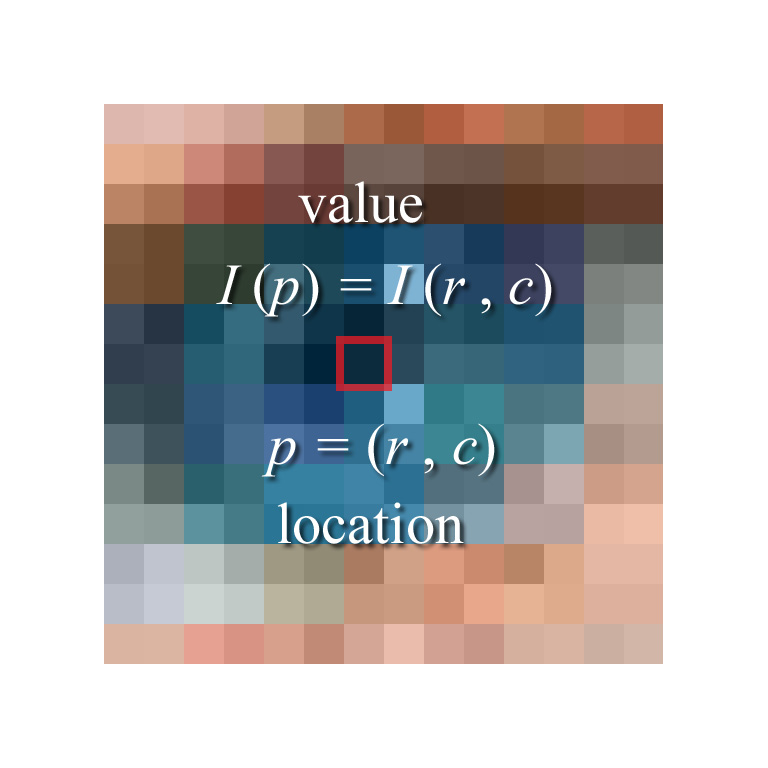 10
Resolusi Spasial dan Kecemerlangan/Brightness
Resolusi Citra
Dikenal: resolusi spasial dan resolusi kecemerlangan, berpengaruh pada besarnya informasi citra yang hilang.
Resolusi spasial: halus / kasarnya pembagian kisi-kisi baris dan kolom. Transformasi citra kontinue ke citra digital disebut digitasi(sampling). Hasil digitasi dengan jumlah baris 256 dan jumlah kolom 256 - resolusi spasial 256 x 256.
Resolusi kecemerlangan (intensitas / brightness): halus / kasarnya pembagian tingkat kecemerlangan. Transformasi data analog yang bersifat kontinue ke daerah intensitas diskrit disebut kwantisasi. Bila intensitas piksel berkisar antara 0 dan 255 - resolusi kecemerlangan citra adalah 256.
11
Sampling and Quantization
https://www.google.co.id/imgres?imgurl=https%3A%2F%2Fupload.wikimedia.org
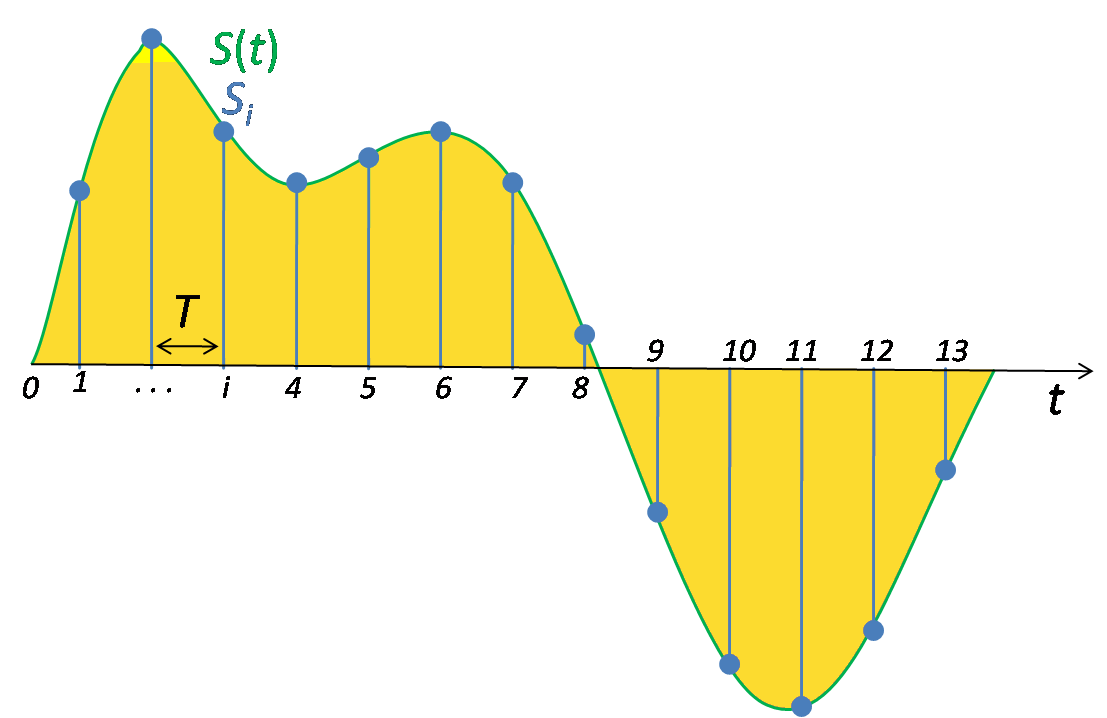 https://upload.wikimedia.org/wikipedia/commons/c/c4/Systematic_sampling.PNG
Sampling and Quantization
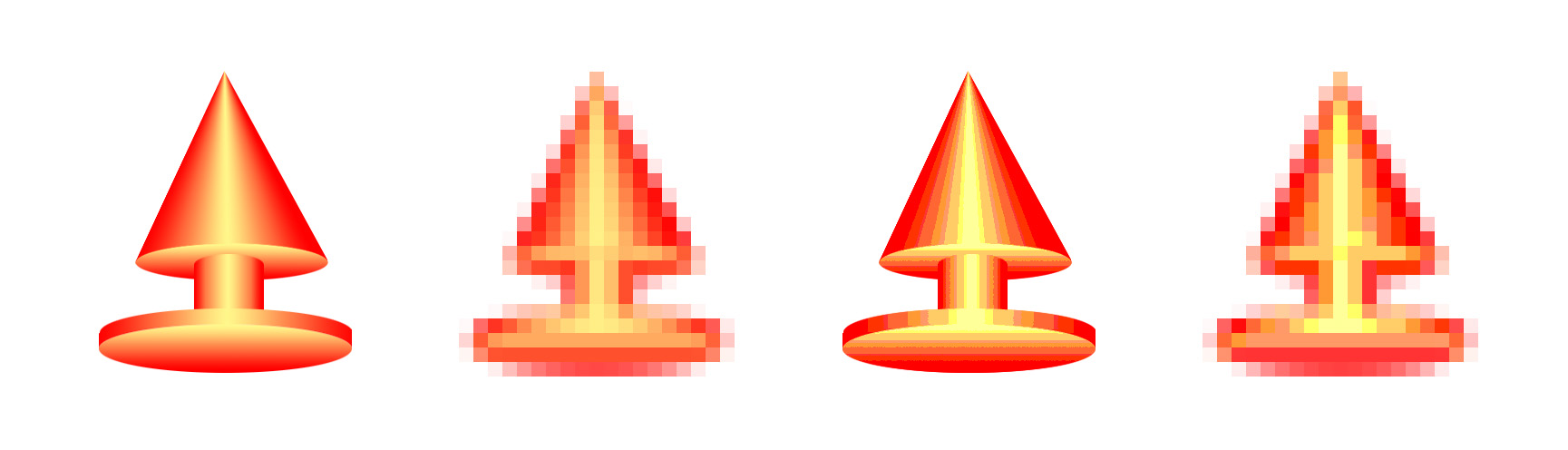 real image
sampled
quantized
sampled & quantized
13
Sampling and Quantization
pixel grid
column index
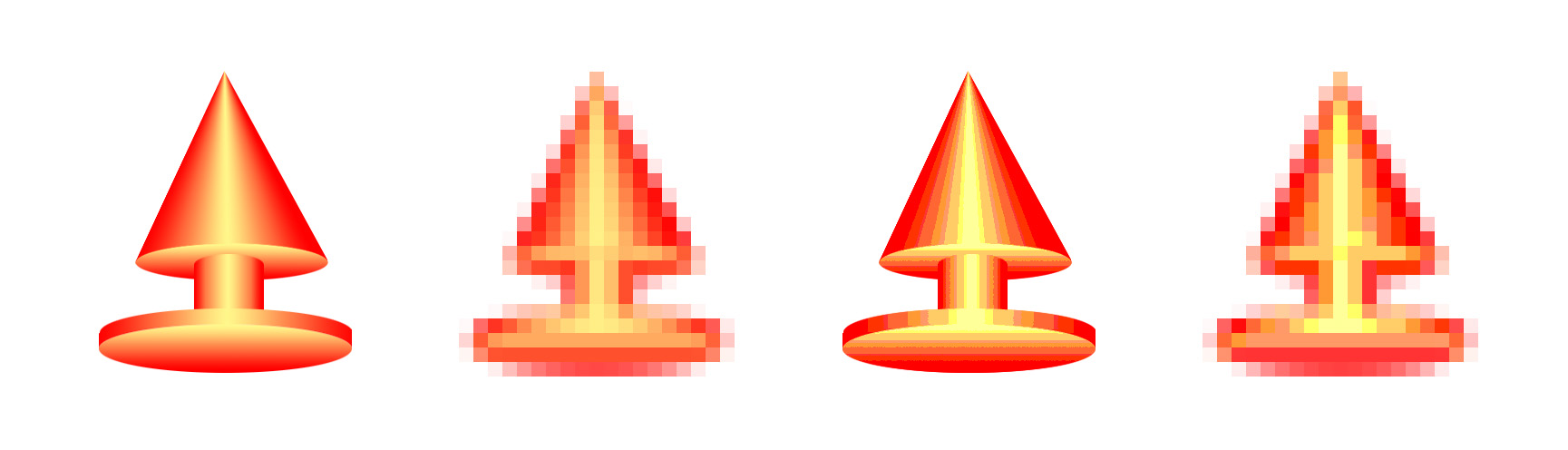 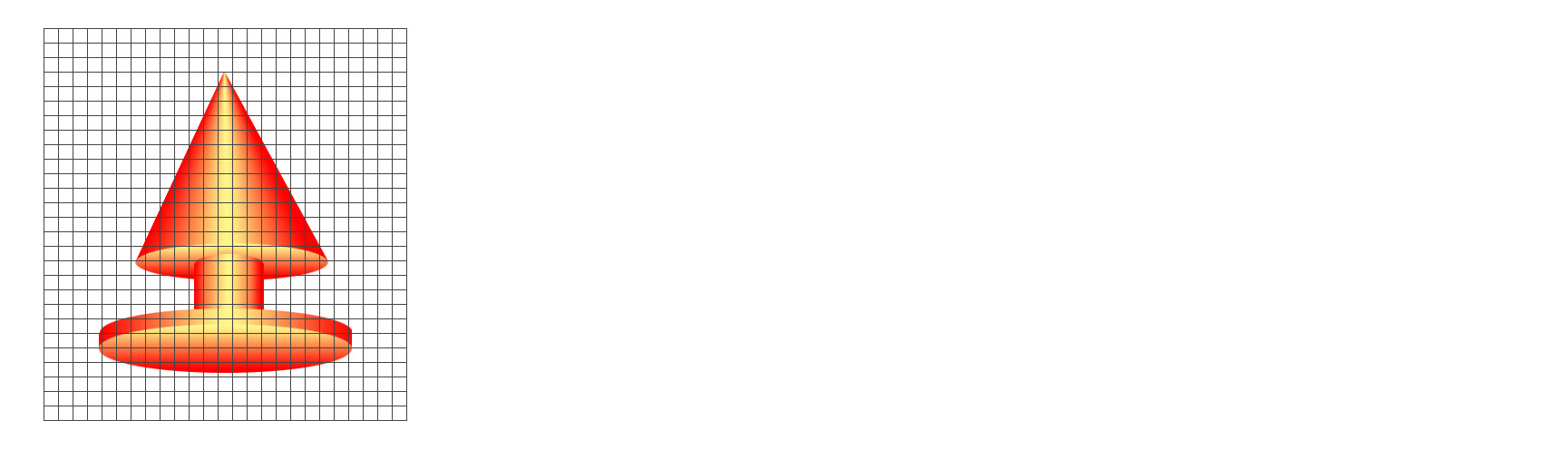 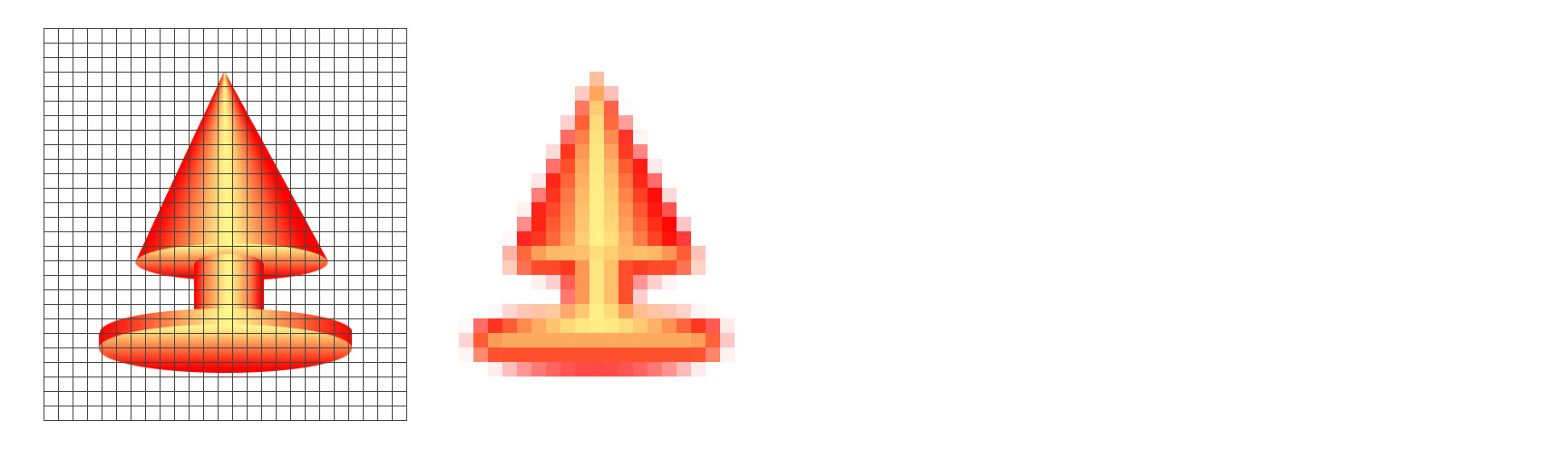 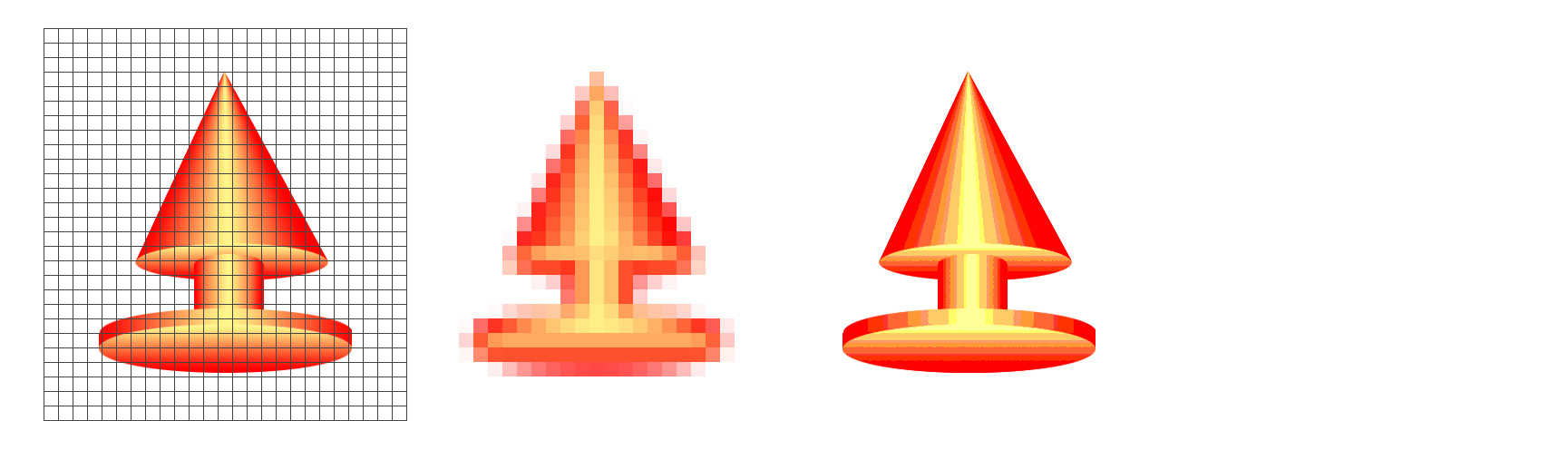 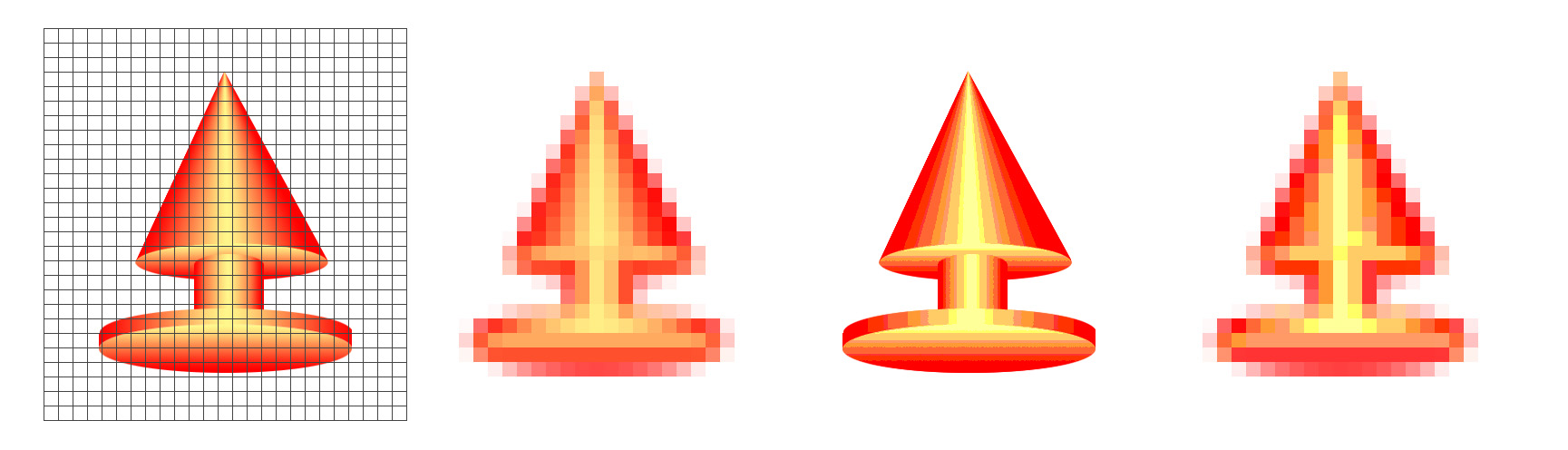 row index
real image
sampled
quantized
sampled & quantized
14
Sampling
Take the average within each square.
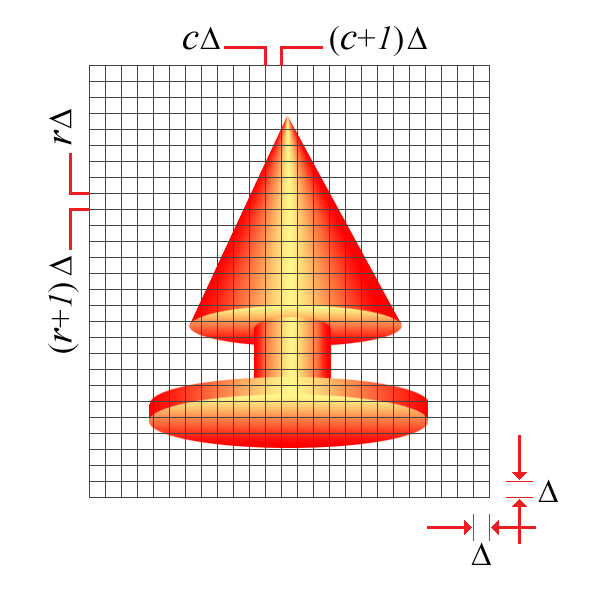 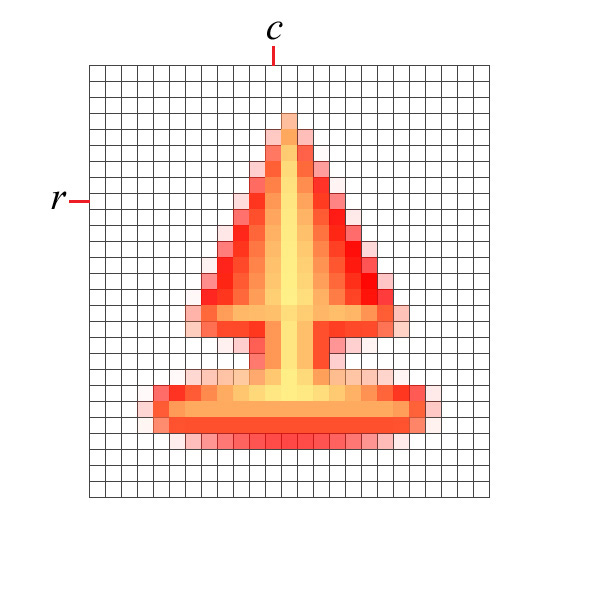 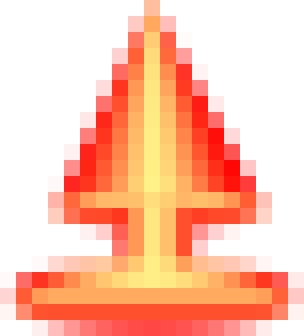 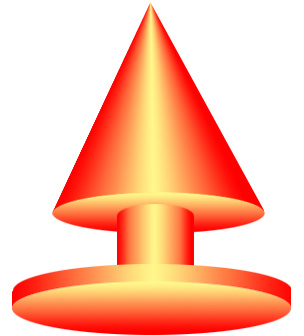 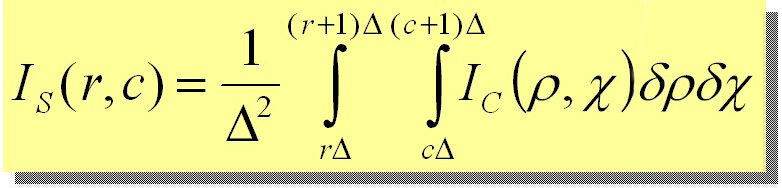 continuous image
sampled image
15
Sampling
Take the average within each square.
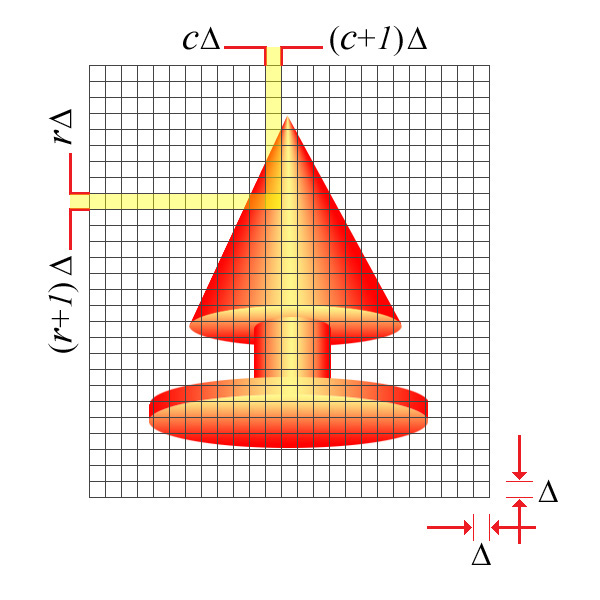 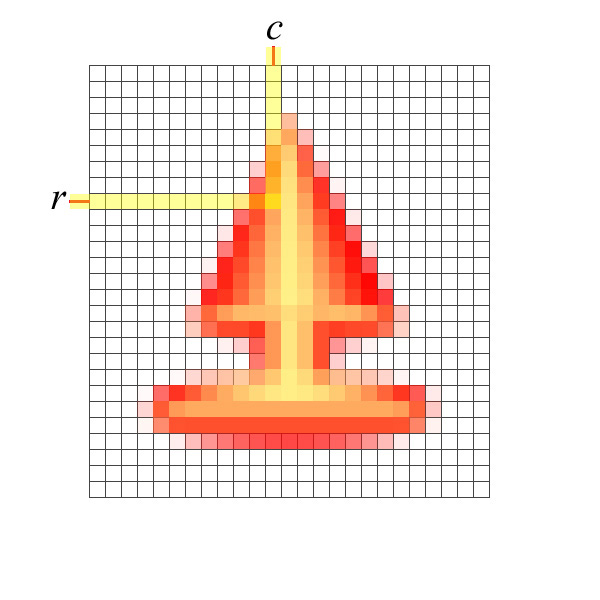 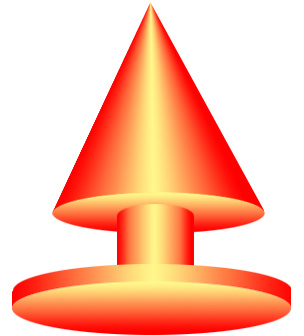 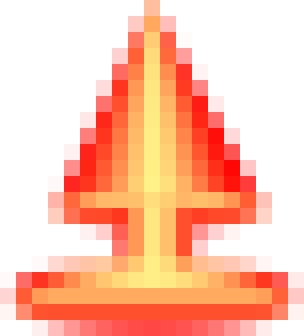 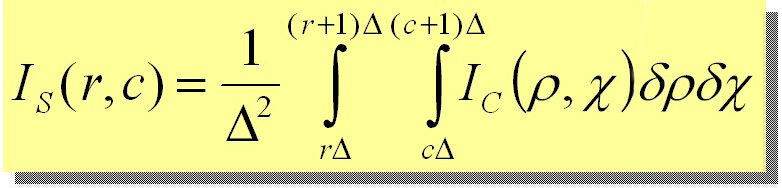 continuous image
sampled image
16
Sampling
Take the average within each square.
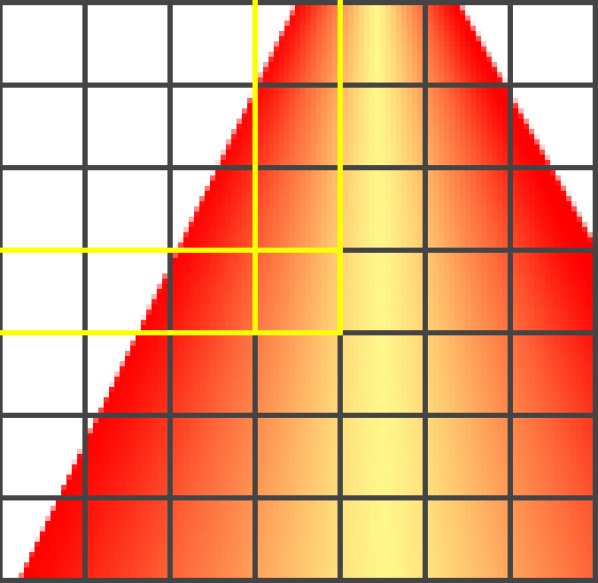 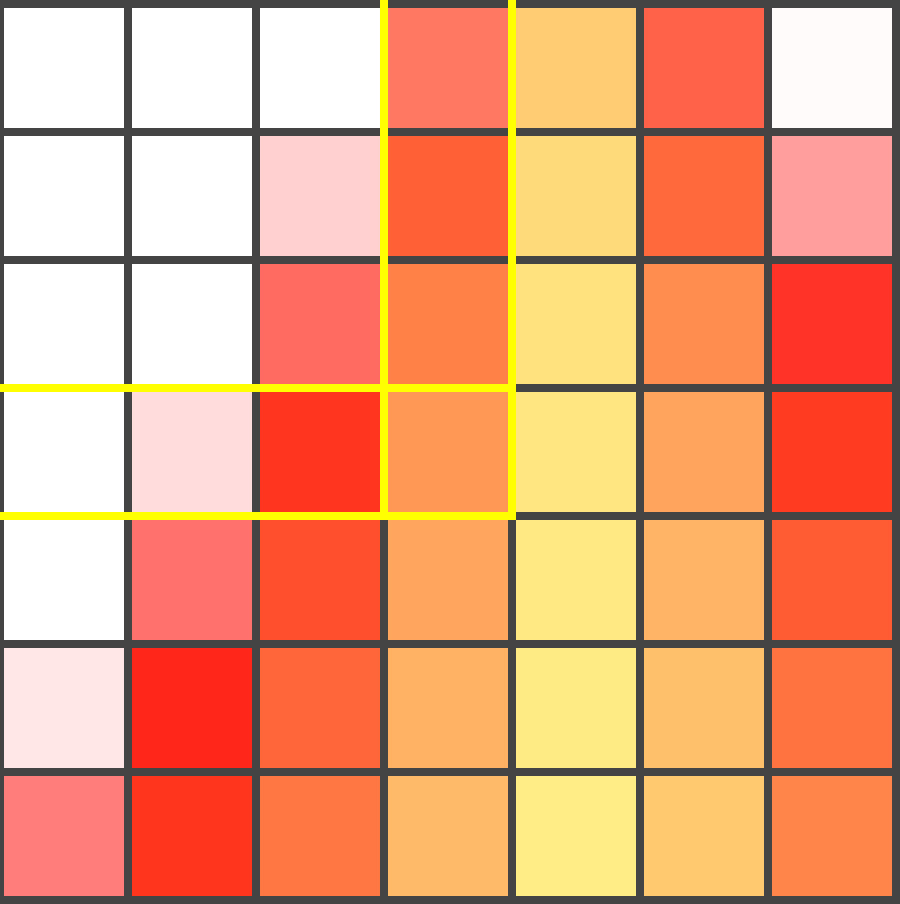 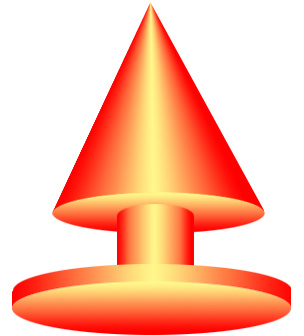 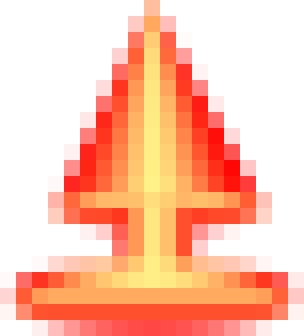 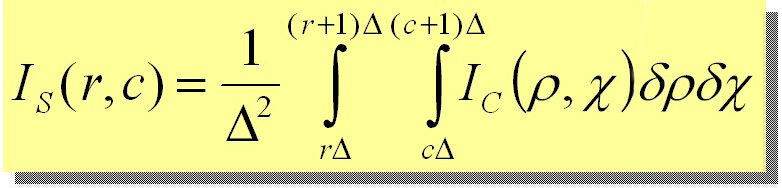 continuous image
sampled image
17
Sampling
Take the average within each square.
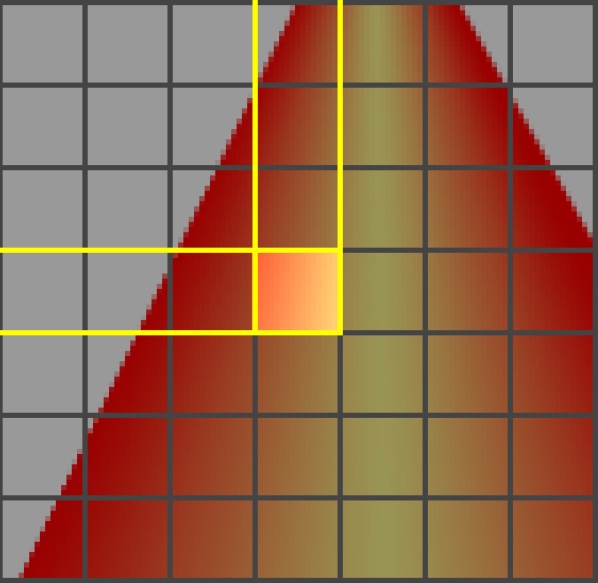 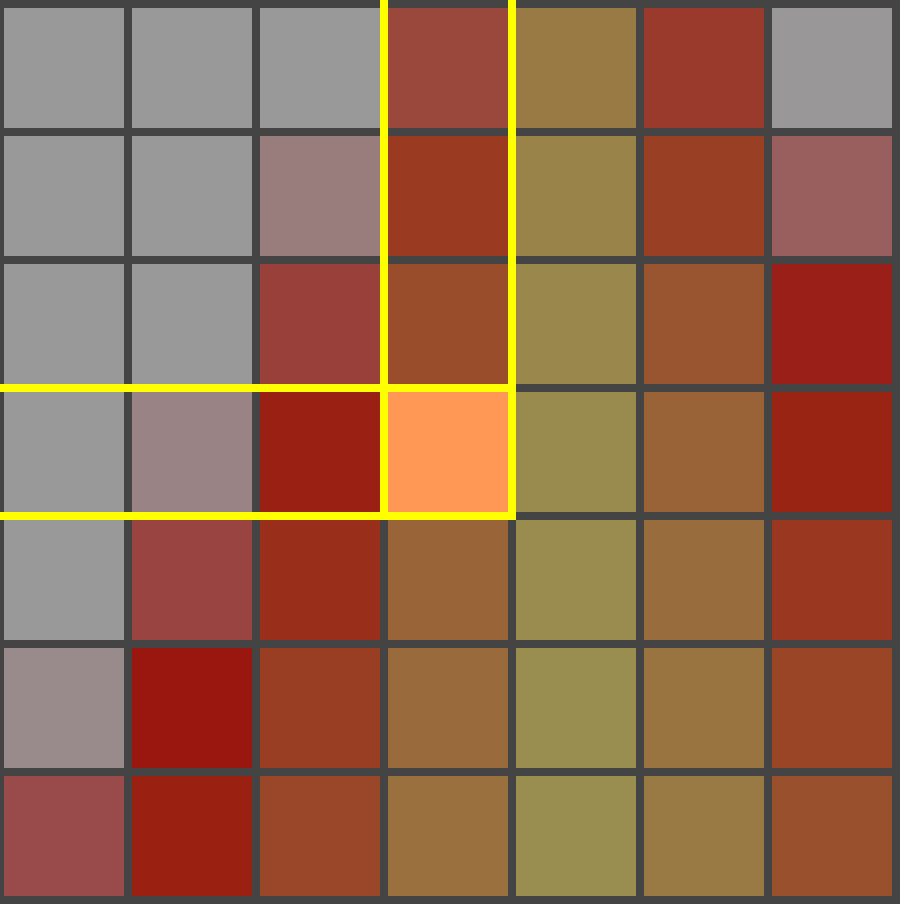 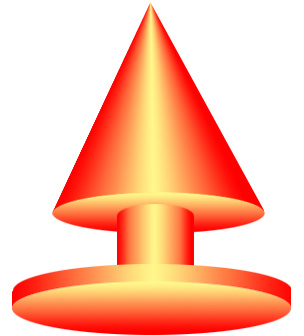 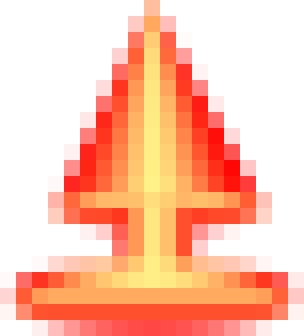 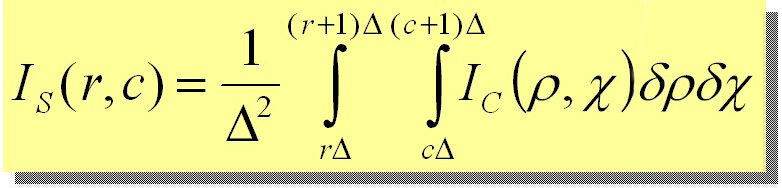 continuous image
sampled image
18
Sampling
Proses capture dimana kamera melakukan penangkapan besaran intensitas cahaya pada sejumlah titik yang ditentukan oleh besar kecilnya kemampuan resolusi sebuah kamera. Proses pengambilan titik-titik ini dinamakan dengan sampling.
19
Kuantisasi
20
Kuantisasi
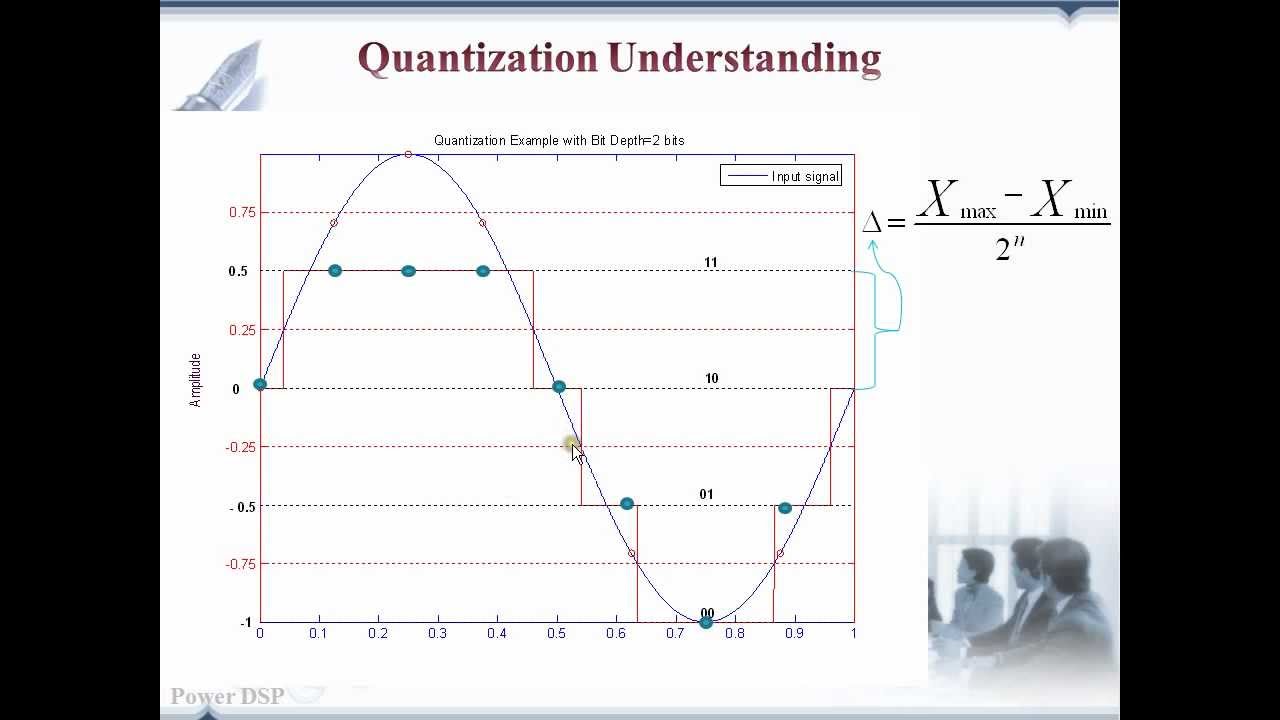 https://i.ytimg.com/vi/wp6TWFdRf_0/maxresdefault.jpg
Kuantisasi (Warna)
22
Resolusi Spasial - Sampling
Sampling Uniform dan Non-uniform
Sampling Uniform mempunyai spasi (interval) baris dan kolom yang sama pada seluruh area sebuah citra.
Sampling Non-uniform bersifat adaptif tergantung karakteristik citra dan bertujuan untuk menghindari adanya informasi yang hilang. Daerah citra yang mengandung detil yang tinggi di-sampling secara lebih halus, sedangkan daerah yang homogen dapat di-sampling lebih kasar. Kerugian sistem sampling Non-uniform adalah diperlukannya data ukuran spasi atau tanda batas akhir suatu spasi.
23
Resolusi Kecemerlangan - Kwantisasi
Kwantisasi Uniform, Non-uniform, dan Tapered
Kwantisasi Uniform mempunyai interval pengelompokan tingkat keabuan yang sama (misal: intensitas 1 s/d 10 diberi nilai 1, intensitas 11 s/d 20 diberi nilai 2, dstnya).
Kwantisasi  Non-uniform: Kwantisasi yang lebih halus diperlukan terutama pada bagian citra yang meng-gambarkan detil atau tekstur atau batas suatu wilayah obyek, dan kwantisasi yang lebih kasar diberlakukan pada wilayah yang sama pada bagian obyek.
Kwantisasi Tapered: bila ada daerah tingkat keabuan yang sering muncul sebaiknya di-kwantisasi secara lebih halus dan diluar batas daerah tersebut dapat di-kwantisasi secara lebih kasar (local stretching).
24
Sampling dan Kuantisasi
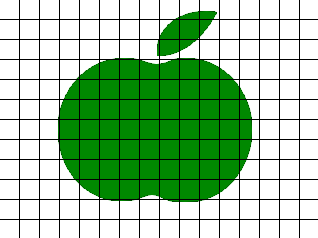 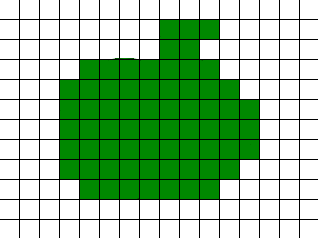 Sampling menunjukkan banyaknya pixel (blok) untuk mendefinisikan suatu gambar
Kuantisasi menunjukkan banyaknya derajat nilai pada setiap pixel (menunjukkan jumlah bit pada gambar digital  b/w dengan 2 bit, grayscale dengan 8 bit, true color dengan 24 bit
25
Tiga Jenis Citra
26
Model Citra Berwarna Dengan RGB
27
Representasi Citra
28
G
R
B
Format Warna RGB
Format warna 24 BIT dinyatakan dengan:
11001001 01011001 00001011
G (8 bit)
R (8 bit)
B (8 bit)
Masing-masing komponen warna RGB mempunyai nilai 0 s/d 255 (8 bit) derajat kecerahan (derajat keabuan)
29
Format Warna RGB
30
Praktikum Open and Save Gambar
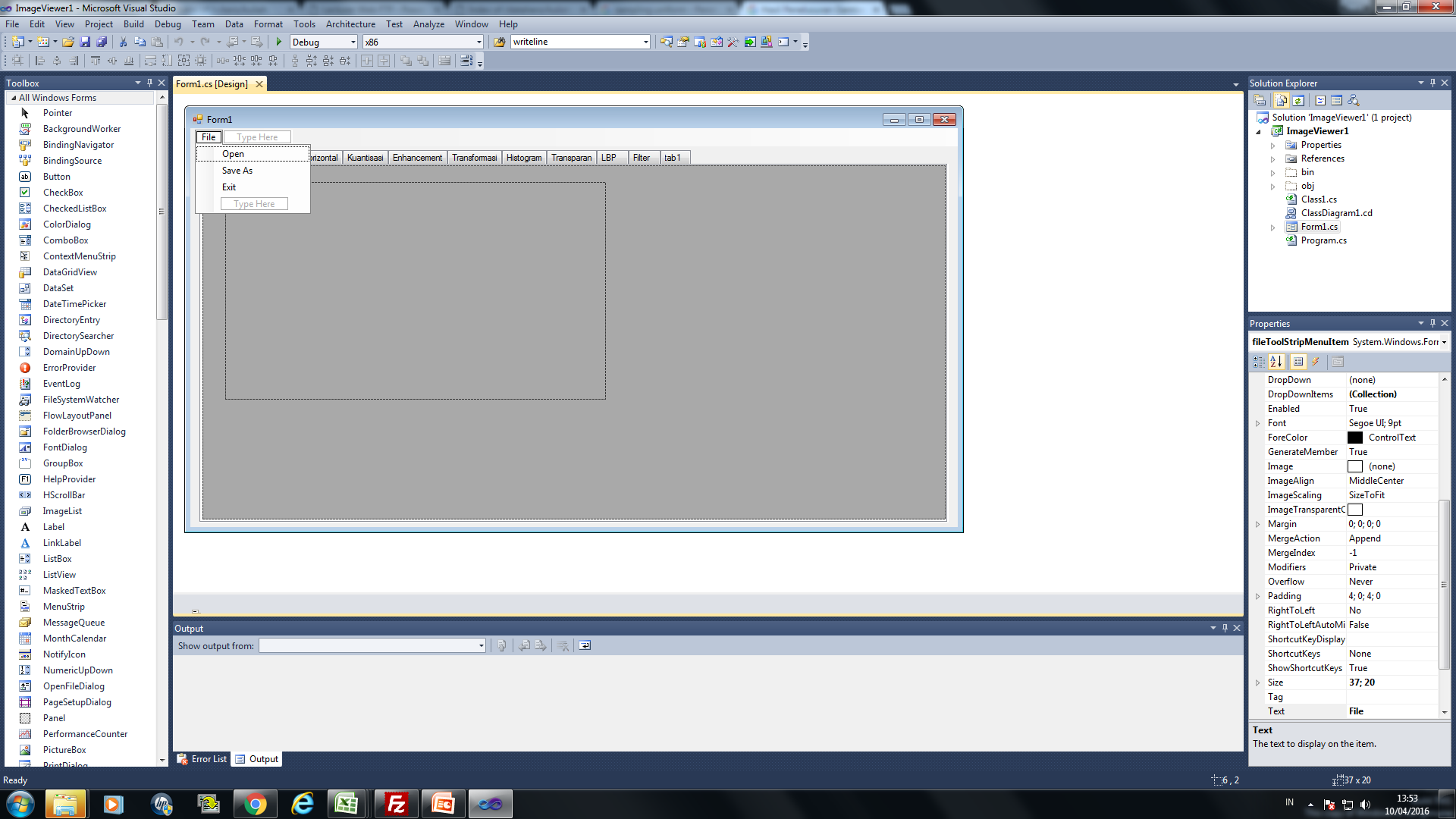 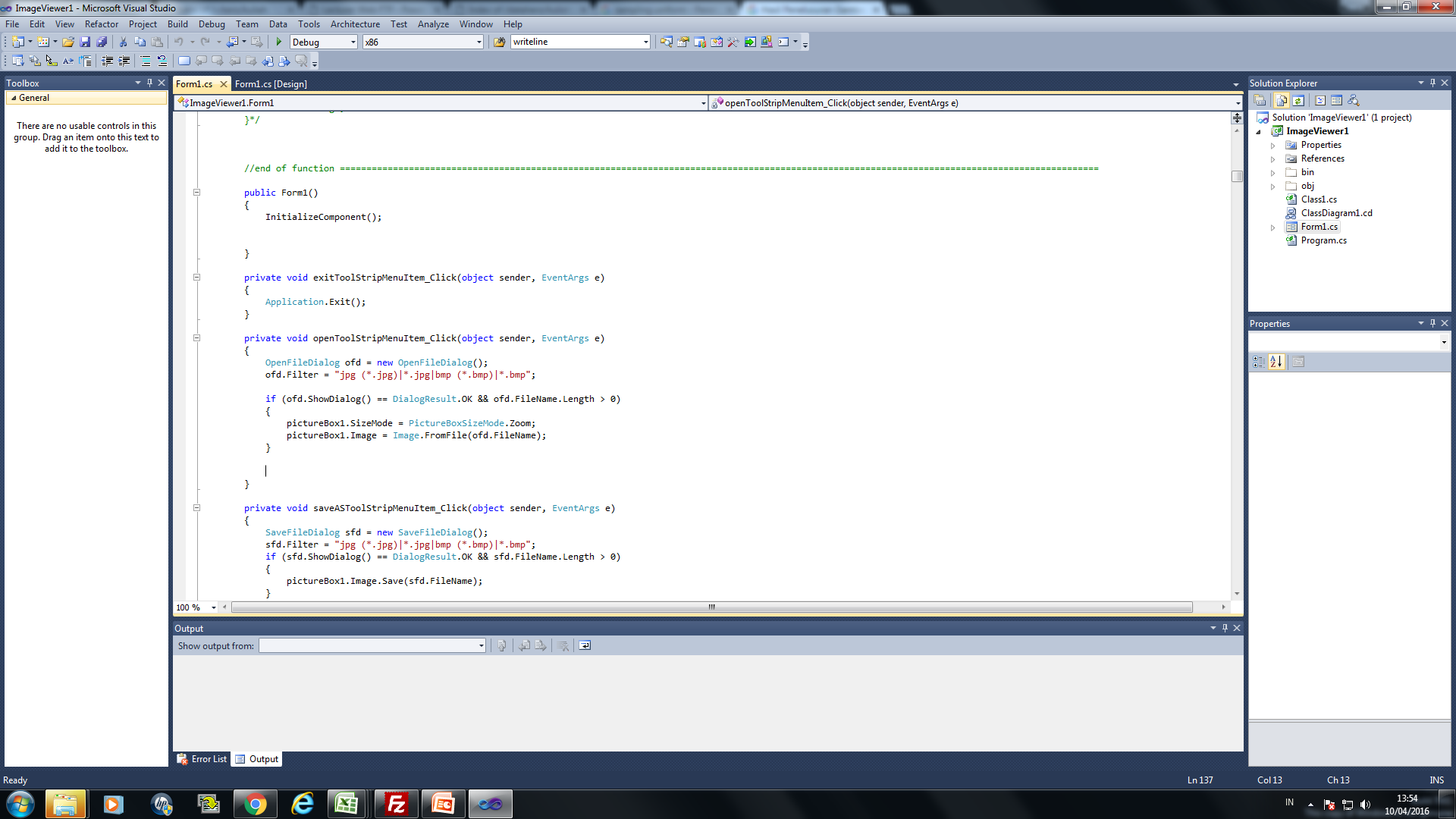 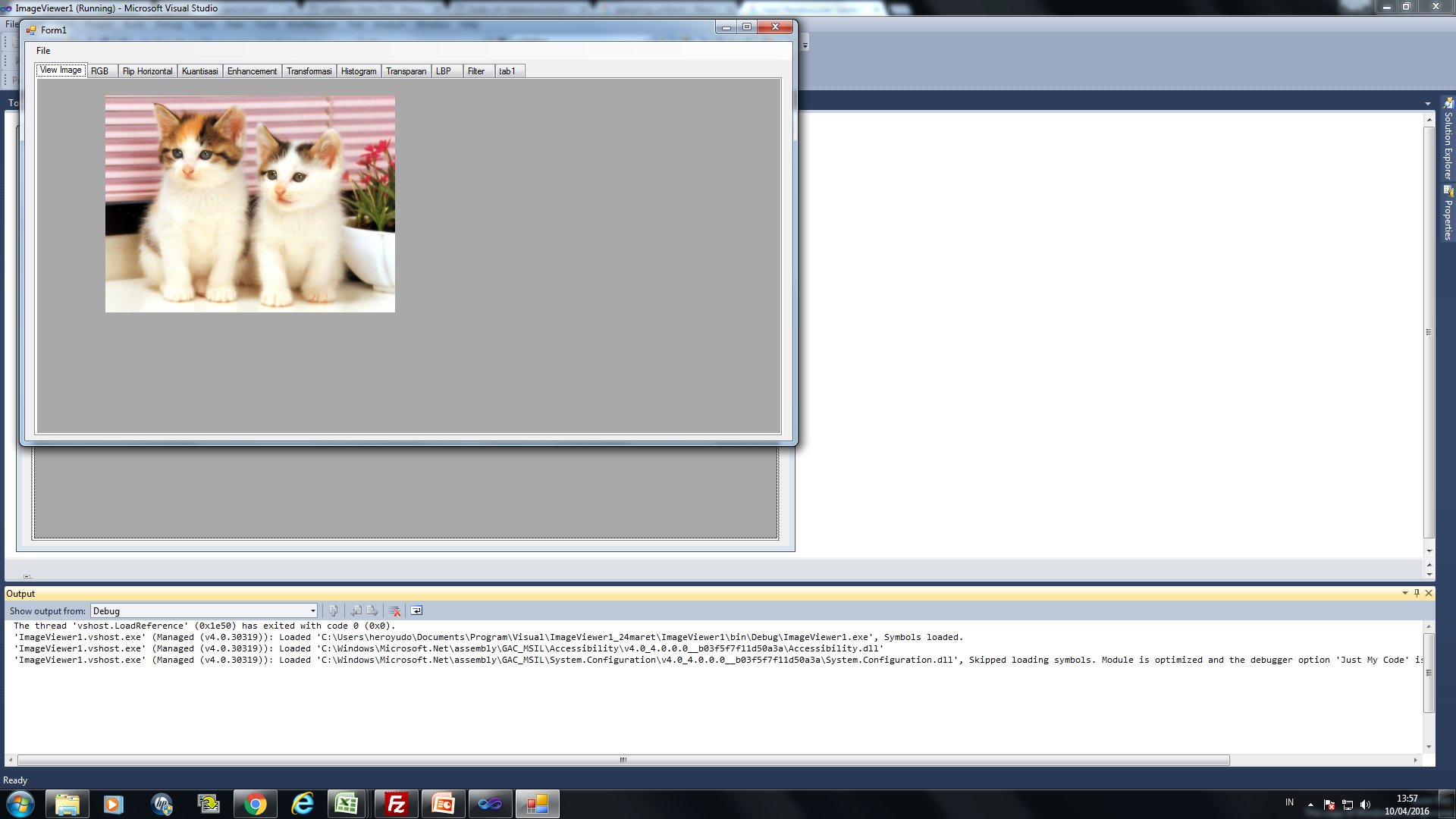 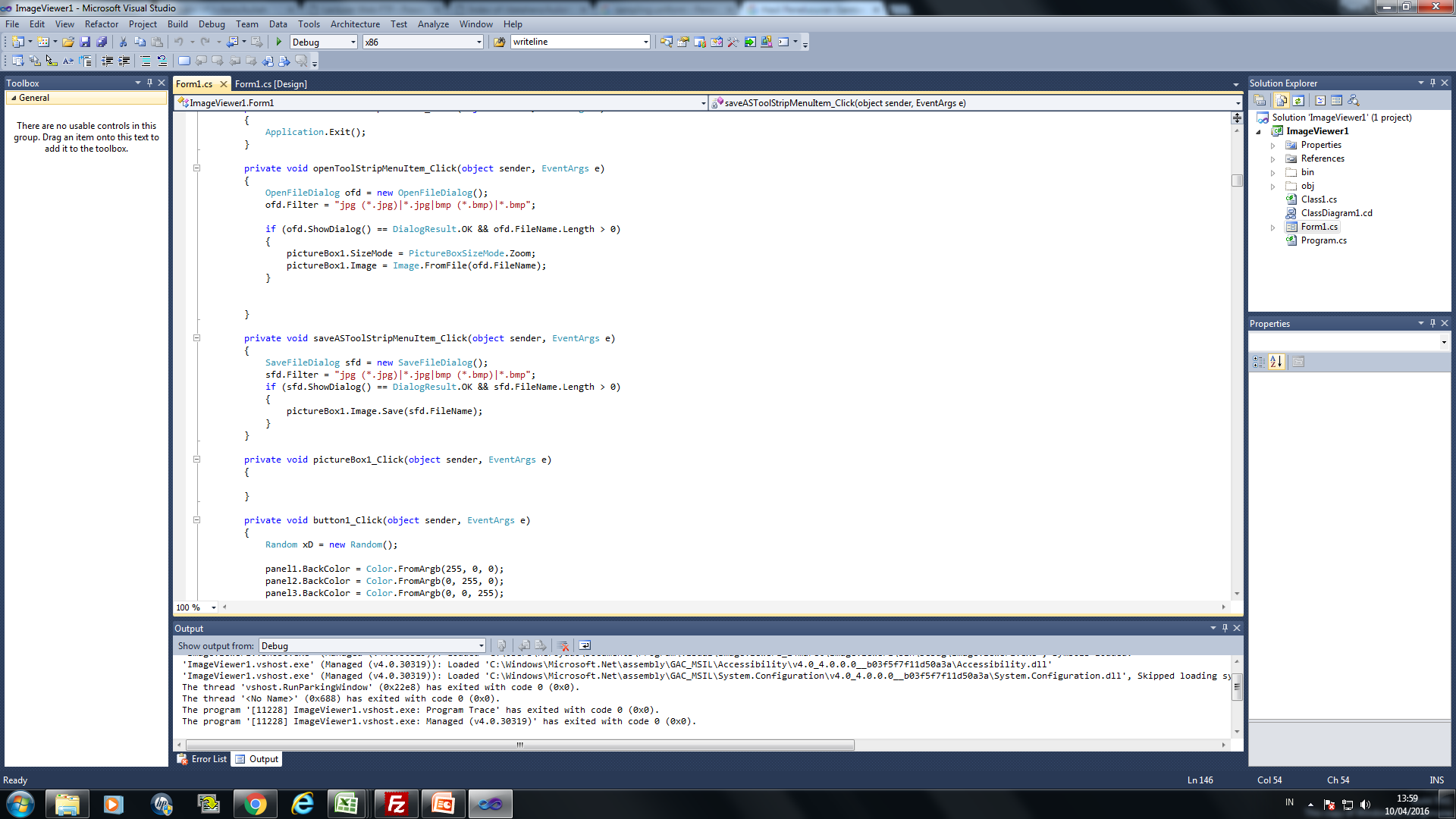 References :
Achmad Basuki, Nana Ramadijanti, Fadilah Fahrul,  Modul teori citra PENS.
32